Chemical equilibrium
In a chemical reaction, chemical equilibrium is the state in which both the reactants and products are present in concentrations which have no further change with time, so that there is no observable change in the properties of the system.

A reaction is in chemical equilibrium when the rate of the forward reaction equals the rate of the reverse reaction.
Chemical Reactions Divided into:
1-  Irreversible Reactions: 
A chemical reaction that can occur in one direction reactions, so that the reactants are completely consumed in the reaction and shown by one arrow. 
                              HCl + NaOH                NaCl + H2O
2- Reversible Reactions:
A chemical reaction that can occur in both directions (the forward   and backward directions), so that the reactants are incompletely   consumed in the reaction and shown by two arrows
CH3COOH + NaOH                     CH3COONa + H2O
Most of the reactions that are useful for chemical analysis proceed rapidly to a state of chemical equilibrium in which reactants and products exist in constant ratios. The knowledge of this ratio permits the chemists to decide whether the reaction is suitable for chemical analysis or not. Equilibrium constant expressions are algebraic equations that relate to the concentrations of reactants or products.
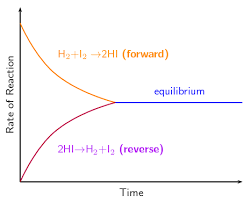 Volumetric analysis (titration analysis)
These are the most useful and accurate analytical techniques, especially for millimole amounts of analyte. They are rapid and can be automated, and they can be applied to smaller amounts of analyte when combined with a sensitive instrumental technique for detecting the completion of the titration reaction, for example, pH measurement. In a titration, the test substance (analyte) in reacts with a reagent added from a burette as a solution of known concentration. This is referred to as a standard solution and is called the titrant. The volume of titrant required to just completely react with the analyte is measured. Since we know the concentration as well as the reaction between the analyte and the reagent, we can calculate the amount of analyte.
Classification of volumetric or titration methods:- 
(1) Neutralization (acid-base) titrations: Many compounds, both inorganic and organic, are either acids or bases that can be titrated with a standard solution of a strong base or a strong acid. The endpoint of these titrations is easy to detect, either by means of an indicator or by following the change in pH with a pH meter.
(2) Precipitation titrations: In the case of precipitation, the titrant forms an insoluble product with the analyte. An example is the titration of chloride ions with silver nitrate solution to form a silver chloride precipitate.
 (3) Complexometric titrations (sometimes chelatometry) is a form of volumetric analysis in which the formation of a colored complex is used to indicate the end point of a titration. Complexometric titrations are particularly useful for the determination of a mixture of different metal ions in a solution.
(4) Reduction-Oxidation titrations: These (redox) titrations involve the titration of an oxidizing agent with a reducing agent or vice versa . An oxidizing agent gains electrons and a reducing agent loses electrons in a reaction between them.
p-Functions: 

 Scientists frequently express the concentration of a species in terms of its p-function or p-value. The p-value is the negative logarithm (to the base 10) of the molar concentration of that species. Thus, for species X, 
pX = -log [X] 
   As shown by the following examples, p-values offer the advantage of allowing concentrations that vary over ten or more orders of magnitude to be expressed in terms of small positive numbers.
Materials in its aquase solution classified into two types:
Electrolytes   and  non Electrolytes
All substances that dissociate in water into ions are called electrolytes or ionic substance, those do not dissociate are termed non-electrolytes or nonionic substance. 
• Aqueous solutions of electrolytes conduct an electric currant, but those of non- electrolytes do not. Electrolytes are classified as Strong or Weak.
A. Strong Electrolyte materials
Materials that totally ionized in their aqueous solutions are called strong electrolytes. These electrolytes are good electricity conductors, high solubility, such as strong acids and bases.
HCl               H+ + Cl- 
NaOH               Na+ + OH- 
Ca(OH)2              Ca2+ + 2OH- 
NaCl                Na+ + Cl-
B. Weak electrolyte materials
Materials that partially ionized in their aqueous solutions, reaching ionic equilibrium called weak electrolytes. These electrolytes are weak electricity conductors such as weak acids and bases. 
   HCN                    H+ + CN-
CH3COOH                     CH3COO- + H+ 
NH4OH                      NH4+ + OH-
The dissociation or ionization of weak electrolytes is quantitatively described by equilibrium constant. Suppose the dissociation of AB.
AB ⇌ A + B 
The equilibrium constant Ke of the dissociation is generally written as:
           [A] [B] 
Ke  = ------------- 
            [AB]
NON ELECTROLYTE MATERIALS 
These are the materials that do not release any ions in their aqueous solutions such as ethanol.
C2H5OH →   C2H5OH 
Glucose →   Glucose
ACIDS AND BASES
1.Arrhenius concept 
Acid is a material that ionized in water to give hydrogen ion.
Base is a material that ionized in water to give hydroxide ion.
HCl → H+  + Cl-  ,  NaOH → Na+  + OH-
2.Bronsted and Lowry concept 
Acid is any substance that is capable of donating proton wherase base is any substance can accept a proten.
Acid → base + proton 
CH3COOH + H2O → CH3COO- + H3O+
                                  acid-1       base-2        base-1     acid-2
HNO3    +     H2O                         No3-     +      H3O+
Acid-1            base-2                    base-1             acid-2 
                                              Conjugate        Conjugate 
                                                  Base                Acid
NH3       +         H2O                  NH4+         +          OH-
base -1     acid -2                     acid-1                   base-1 
                                               Conjugate           Conjugate 
                                                    Acid                    Base 
water is amphprotic solvent because it exhibits both acidic and basic properties. 
After an acid has donate a proton the species that remains is capable of accepting proton to reform the original acid then every acid is paired with its corresponding base which is called as conjugate base.